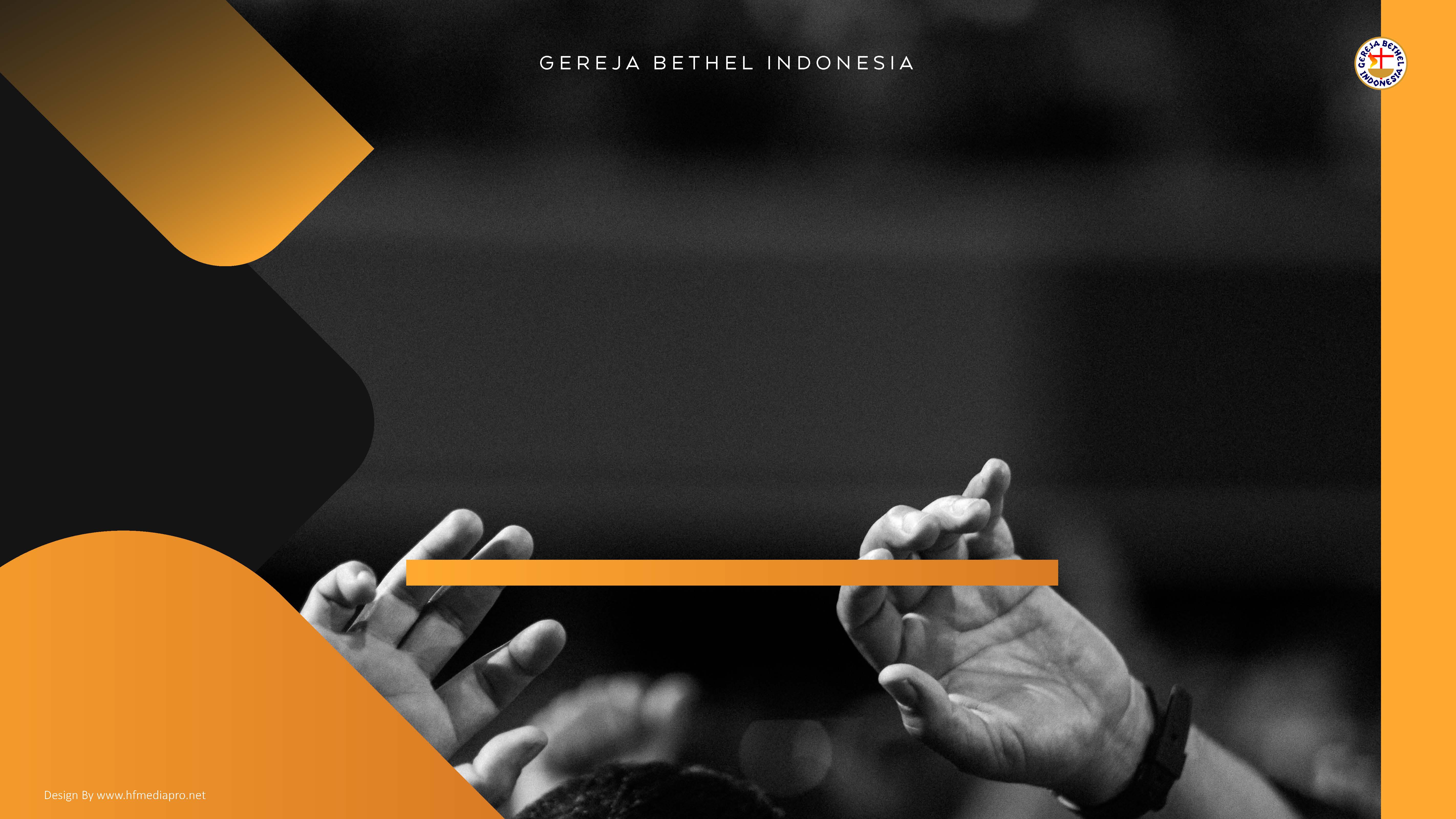 PUJIAN DAN DOA
MENGUBAH HATI
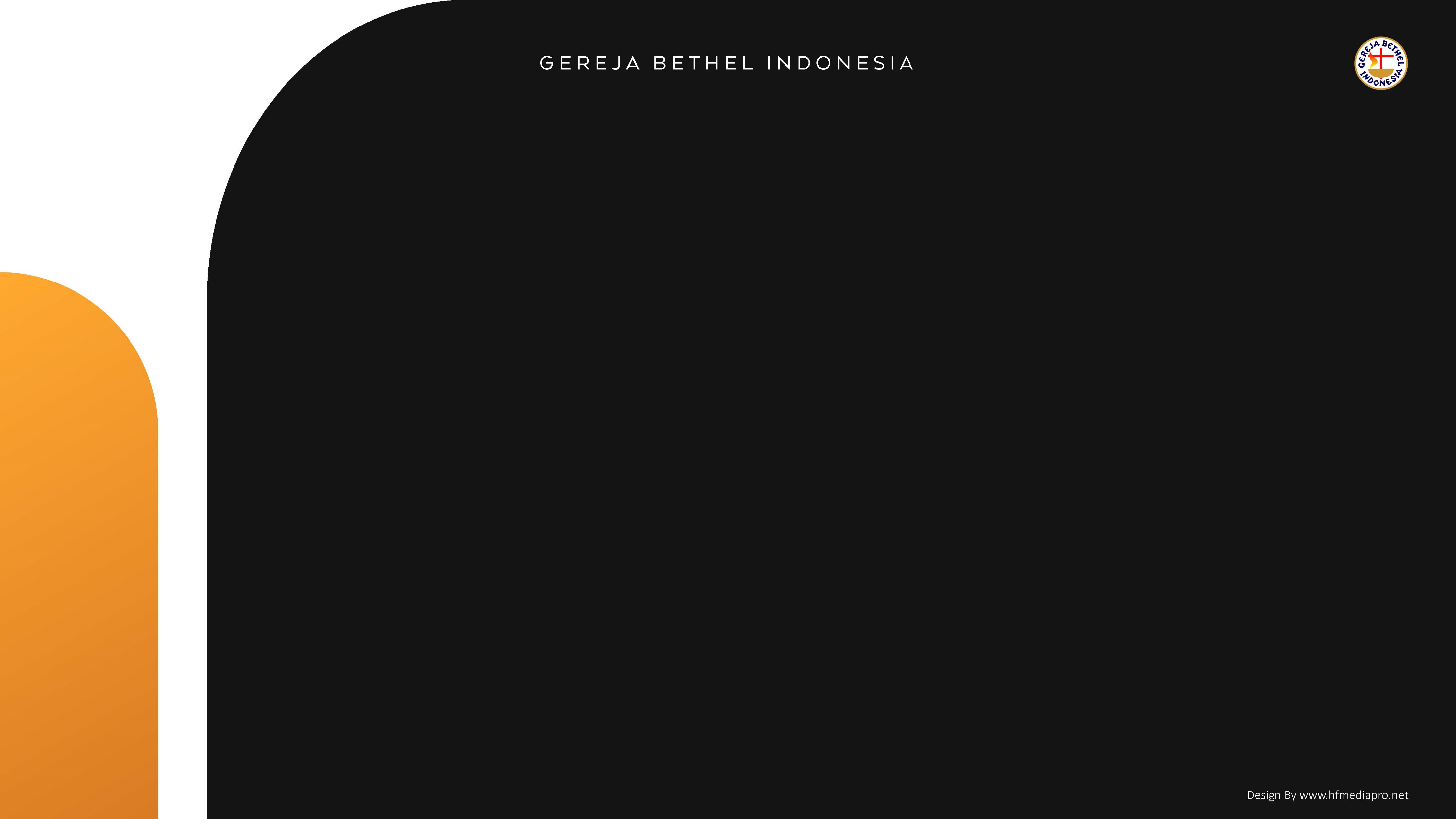 1 TESALONIKA 5:17-22
Tetaplah berdoa. Mengucap syukurlah dalam segala hal, sebab itulah yang dikehendaki Allah di dalam Kristus Yesus bagi kamu. Janganlah padamkan Roh, dan janganlah anggap rendah nubuat-nubuat. Ujilah segala sesuatu dan peganglah yang baik. Jauhkanlah dirimu dari segala jenis kejahatan.
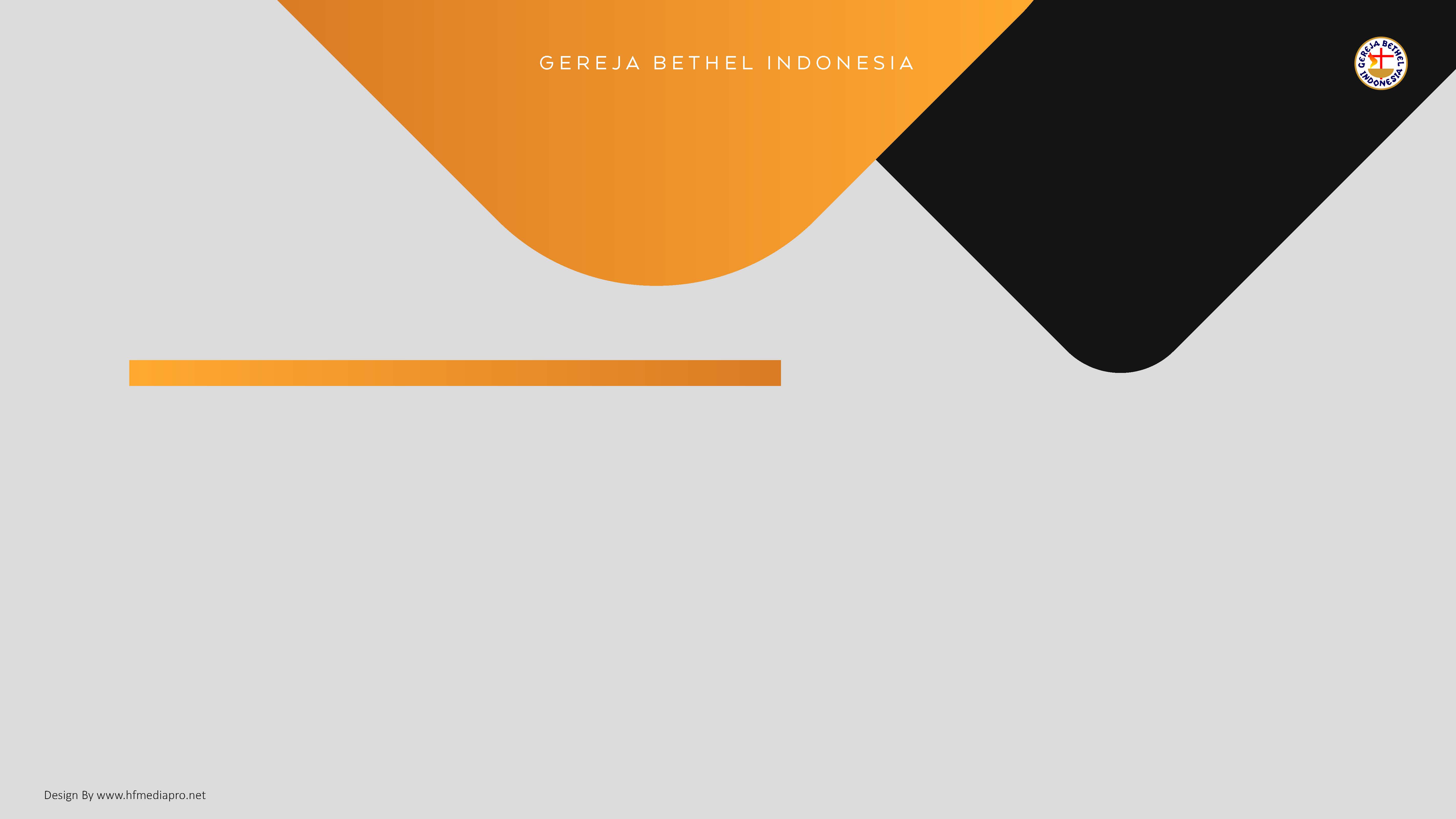 BEBERAPA HAL PENTING YANG
HARUS DILAKUKAN UNTUK
DAPAT MENGUBAH HATI:
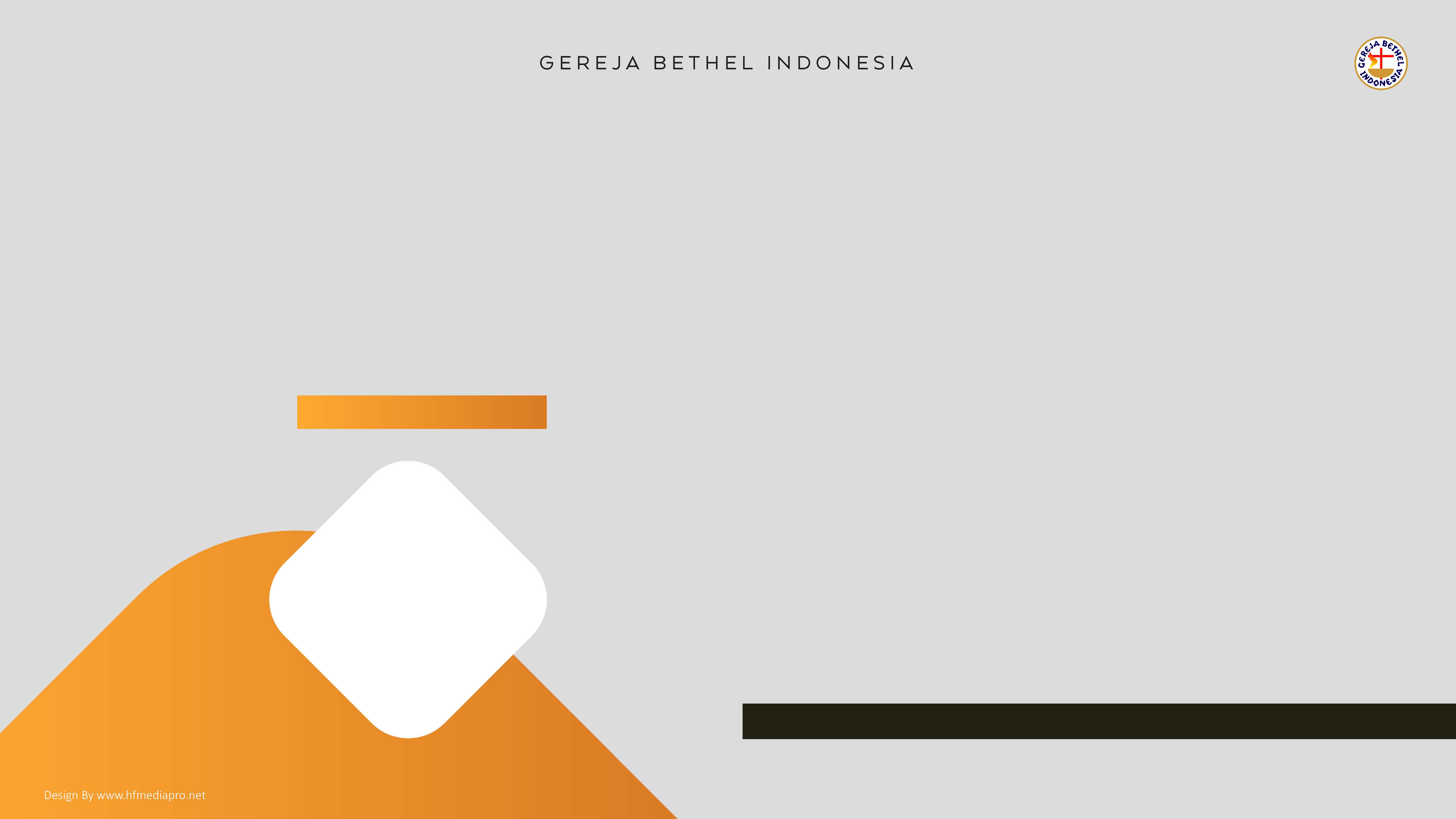 BERDOA
01
“Tetaplah berdoa” (1 Tes. 5:17)
Doa mengubah hati yang kuatir atau cemas menjadi hati penuh damai sejahtera. Dalam situasi apapun, tetaplah berdoa agar mendapatkan ketenangan hati.
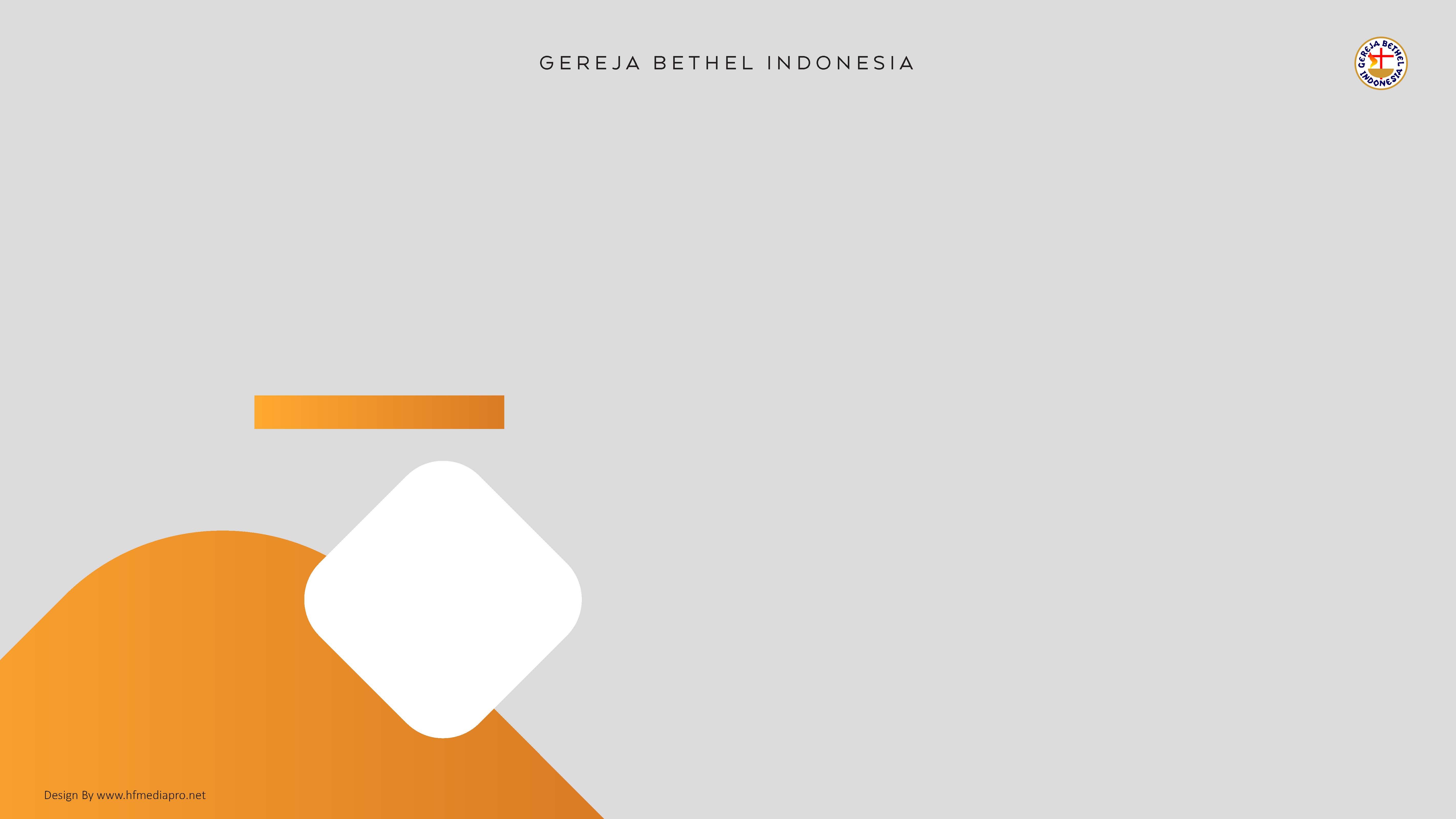 BERSYUKUR
02
“Mengucap syukurlah dalam segala hal, sebab itulah yang dikehendaki Allah di dalam Kristus Yesus bagi kamu” (1 Tes. 5:18)
Allah berkehendak agar kita mengucap syukur dalam segala hal, karena dengan mengucap syukur sesungguhnya kita sedang mengubah hati kita yang egois, tidak pernah puas dan sombong menjadi lemah lembut dan rendah hati.
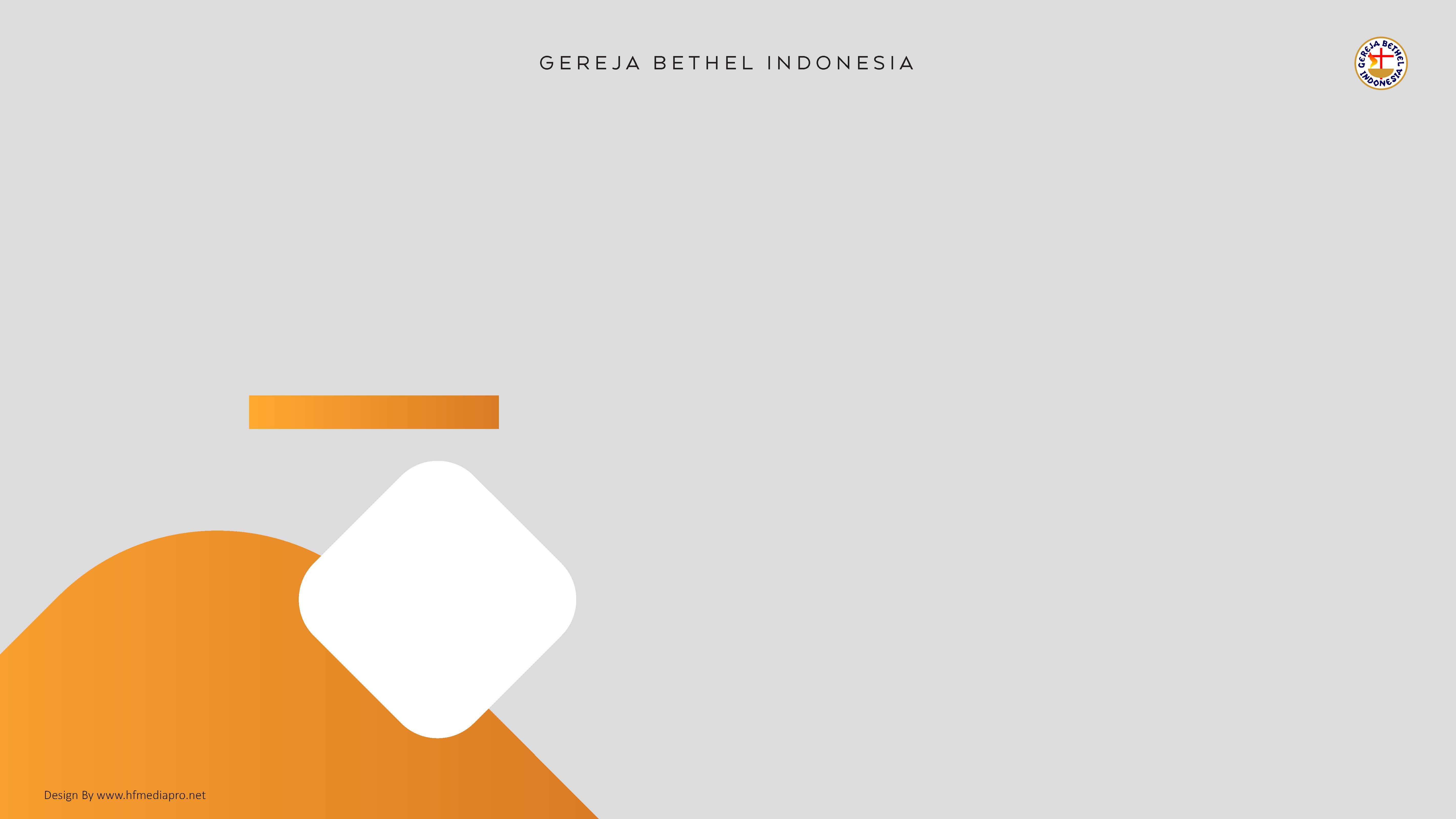 BERJAGA-JAGA
03
“Jauhkanlah dirimu dari segala jenis kejahatan” (1 Tes. 5:22)
“Jagalah hatimu dengan segala kewaspadaan, karena dari situlah terpancar kehidupan.” (Ams. 4:23)
Kita harus senantiasa berusaha menjaga hidup kita jauh dari kejahatan supaya hati kita dapat berubah sesuai kehendak Tuhan.